“Start to Finish -Providing Support & Resources for Students with Severe Physical Disabilities”
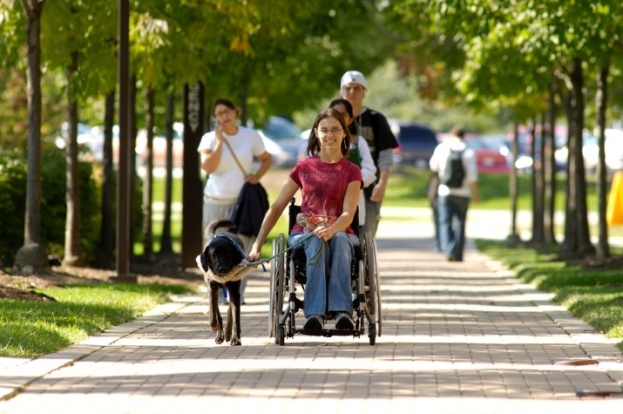 OH AHEAD Conference
October 23, 2015
Wright State University  -  Dayton, OH
Presentation Team
Jean DenneyAssistant Director for Physical SupportOffice of Disability Services
Wright State University
Jean.Denney@wright.edu
937-775-5686
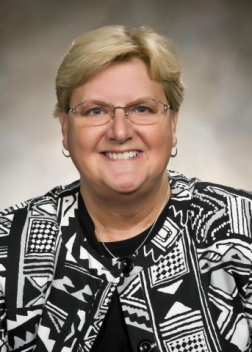 Dan Darkow
Assistant Resident Director
Candidate, M.S.
Student Affairs in Higher Education
Miami University
darkowdc@miamioh.edu
513-529-5338
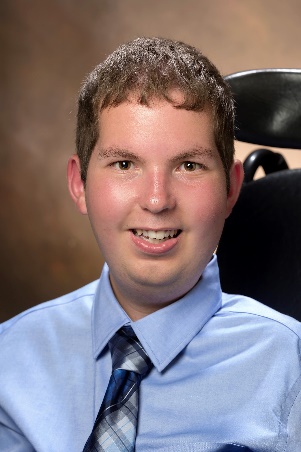 Why are you here?
Please tell us a little about yourself

Briefly share your name
Where you are from 
Why you wanted to attend this session
Learning outcomes
Be able to recognize 3 additional challenges SWSPD face in higher education

Identify core competencies SWSPD need to manage to be successful

Be able to articulate what is and is not your role in assisting a SWSPD

Evaluate an area on your campus that would be difficult for a SWSPD and think about possible changes
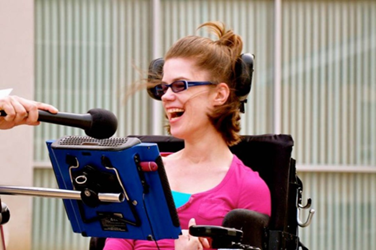 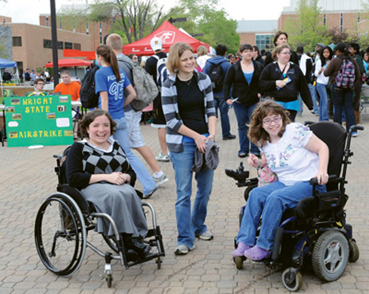 Students with Severe Physical Disabilities (SWSPD)
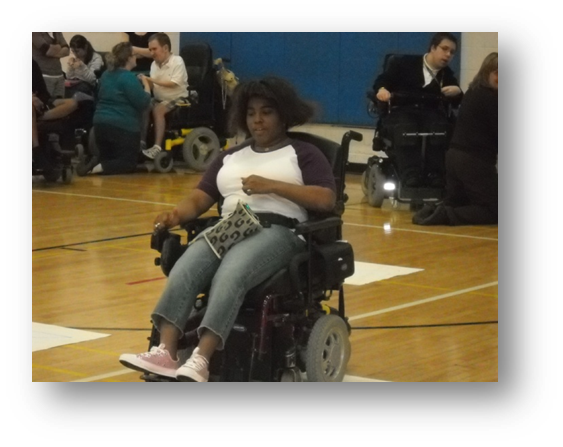 Disabilities including - CP, SB, MD, SMA, MS, Paraplegia, Quadriplegia, etc.
May use manual, power wheelchair, scooter, mobility aid or communication device
May require personal care assistance
Campus Access needs – disability parking, wc accessible shuttle, paratransit, door openers, elevator buttons, cafeteria assistance, 
Campus Housing needs – single room, wheelchair accessible room, roll in shower, private restroom, electric door opener, hospital bed, Hoyer lift, etc.
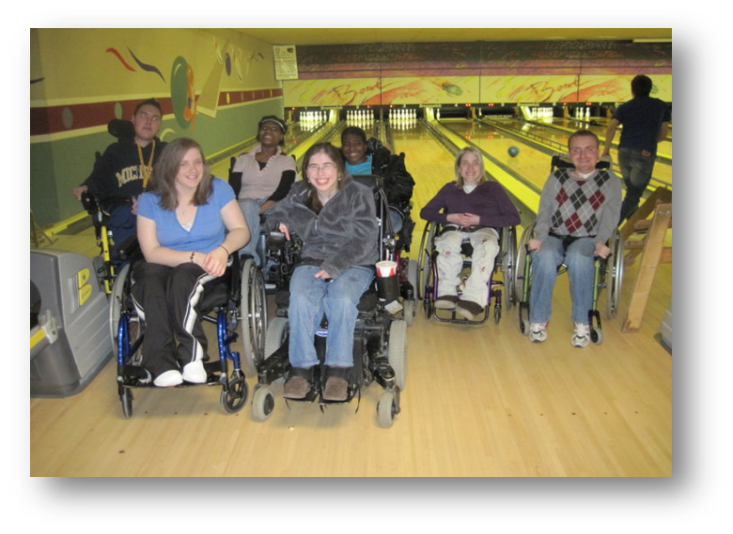 Students with Disabilities at Wright State University
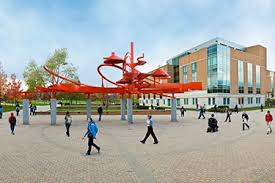 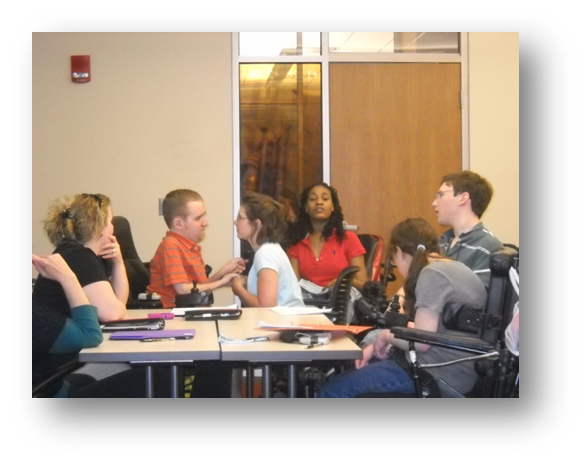 Transition to CollegeCommon Challenges & Fears of  FY Students
Additional Challenges of FY SWSPD
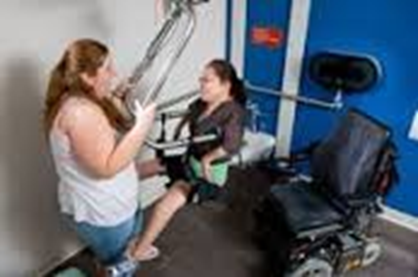 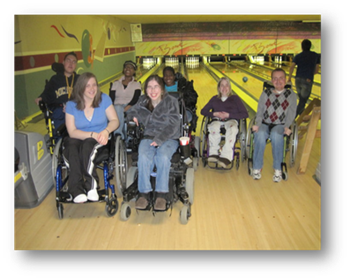 Medical needs
Educationally Based Philosophy
At Wright State we strive to create an authentic, inclusive living-learning experience that builds career skills, academic achievement, personal responsibility, interpersonal competence, and a promising future for young adults with disabilities. 

The Wright State philosophy and educational approach focuses on fostering independence while helping students learn to make positive life choices. Self-determination for each student can be achieved through courses, programs, and support services that teach the development of problem solving skills, independent and interdependent learning, self-awareness, self-advocacy, and leadership opportunities.
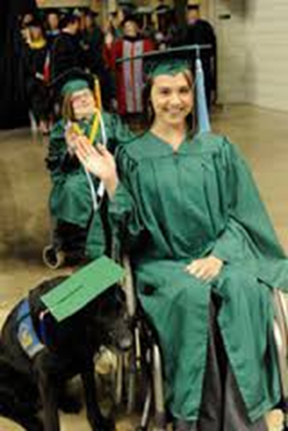 Core Competencies
Self 
Advocacy
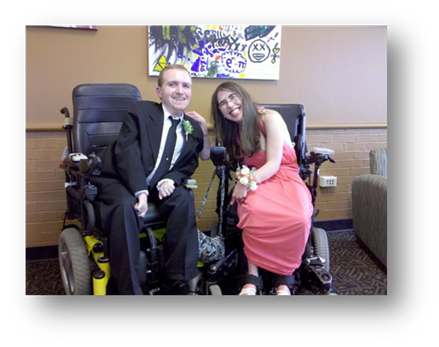 Self  Awareness
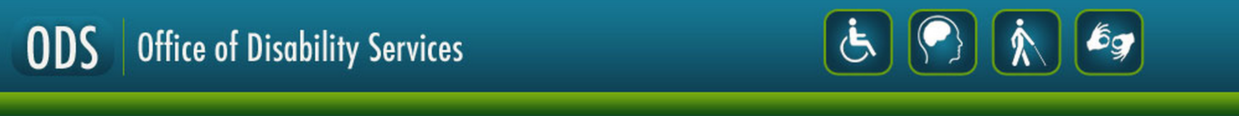 Self Determination
Independent Living Skills
Individual Development Theory
Theory of involvement contends; the amount of energy- both physical and psychological- that students expend at their institution affects  their development during college.

Astin, 1996; Kuh, Douglas, Lund, 
Ramin-Gyurmek,1994
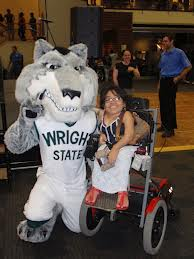 Why does it workat WSU?
Campus 
Culture
Commitment
Collaboration
Communication
Care
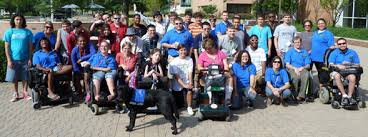 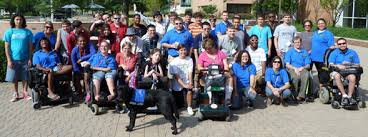 Creating a Welcoming  Campus Culture for SWSPD
Universal design 
Underground tunnels connecting academic buildings
Elevators with lower control panels
Restrooms without doors
Electric door openers on building main entrances and offices
Adjustable height tables in classrooms
Total electric door openers available in campus housing (fee based)
Ample disability parking
Accessible campus shuttles & paratransit service
Unique services & programs: Adapted Recreation, Wingerd Service Dog Park, PA,
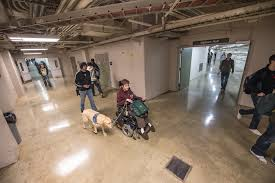 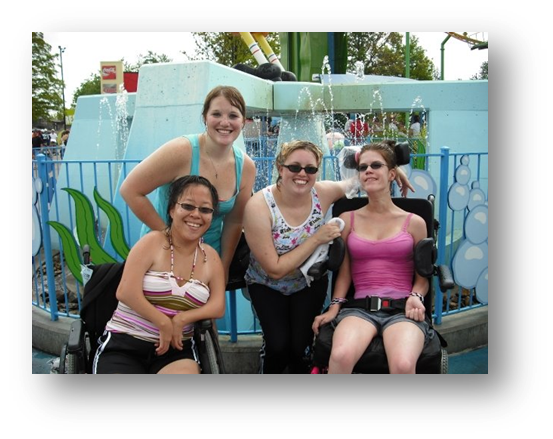 EXAMPLEusing an elevator
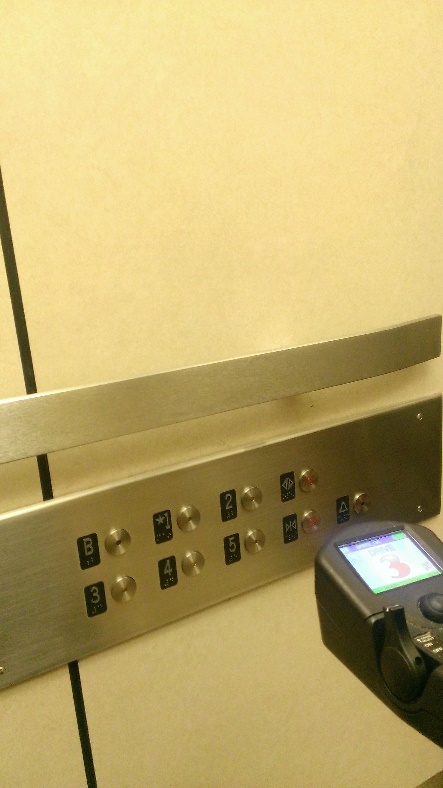 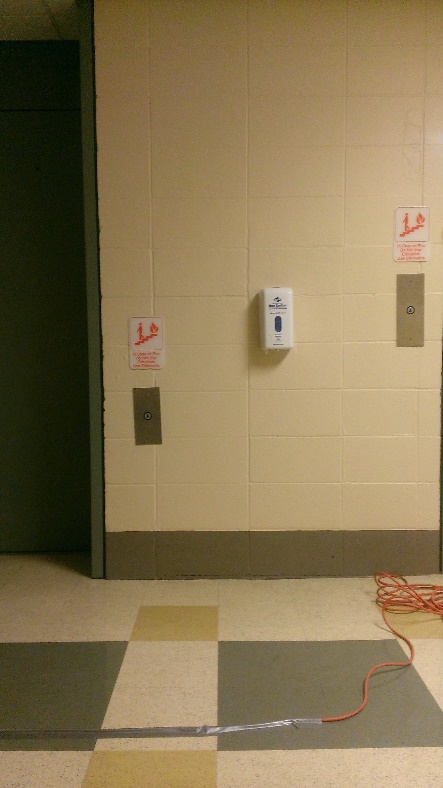 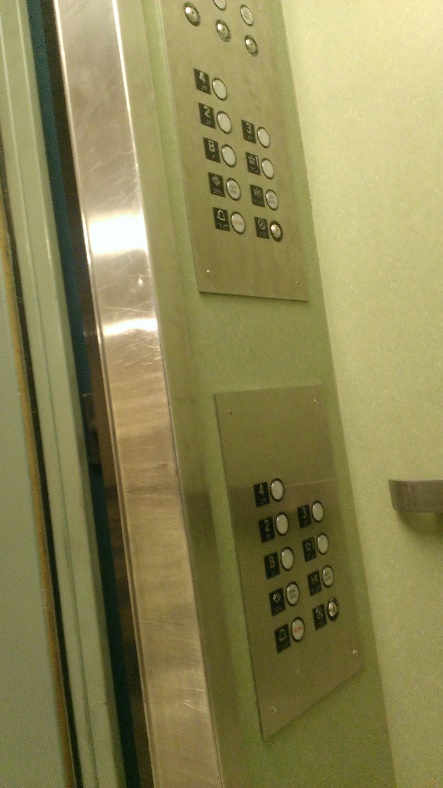 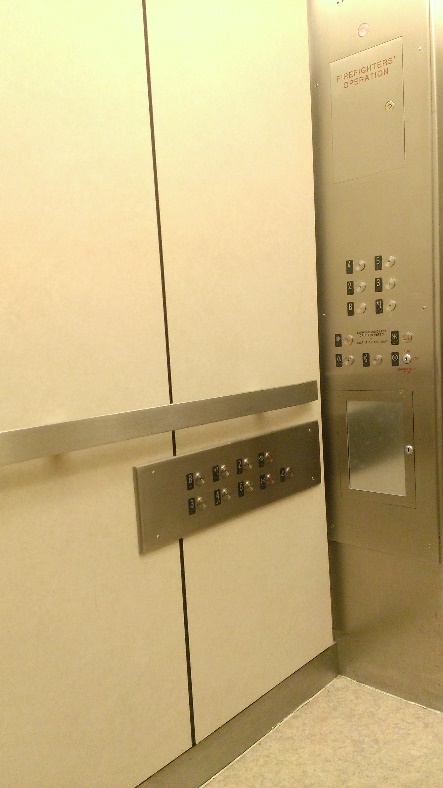 An environment where SWSPD are able to open
and use the elevator independently without assistance

Are we thinking proactively or reactively?
Collaboration with other Campus Resources
Campus Housing (RLH)

Student Support Services (SSS)

Student Activities (SA)

Campus Recreation (CREC)

Career Services (CS)

Student Success Center (SSC)

Student Health Services (SHS)

Counseling & Wellness Center (CWS)

Community Standards and Student Conduct (CSSC)

Campus Police (WSU PD)

Others?
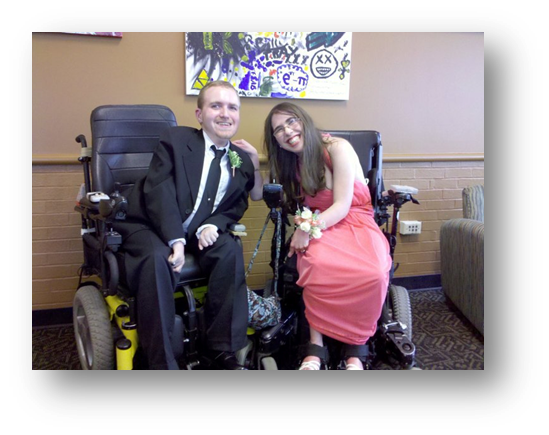 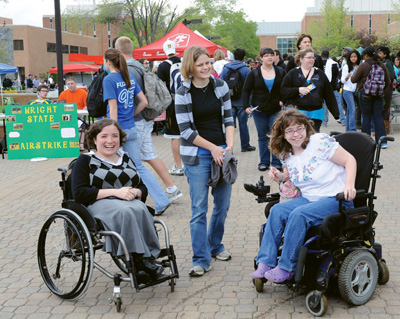 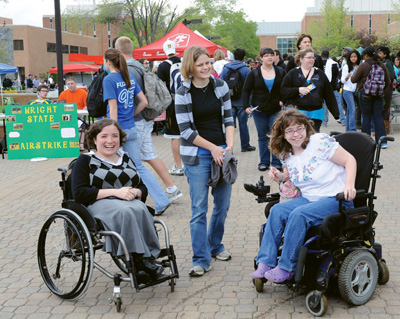 What is and is not your role?
College selection and options
Review differences between high school and college
Discuss college readiness
Discuss importance of self advocacy and self determination
Discuss advance preparation for a successful transition & college experience
Discuss follow along support  available from DSS
Inform about campus supports and resources available
Make recommendations and referrals off campus resources
Providing reasonable accommodations
Guarantee student success
Provide a false level of confidence
Provide personal transportation services
Provide personal assistive technology
Provide personal care support services
Assume responsibility for solving all problems
Discussion around experiencesDan Darkow at Wright State & Miami University
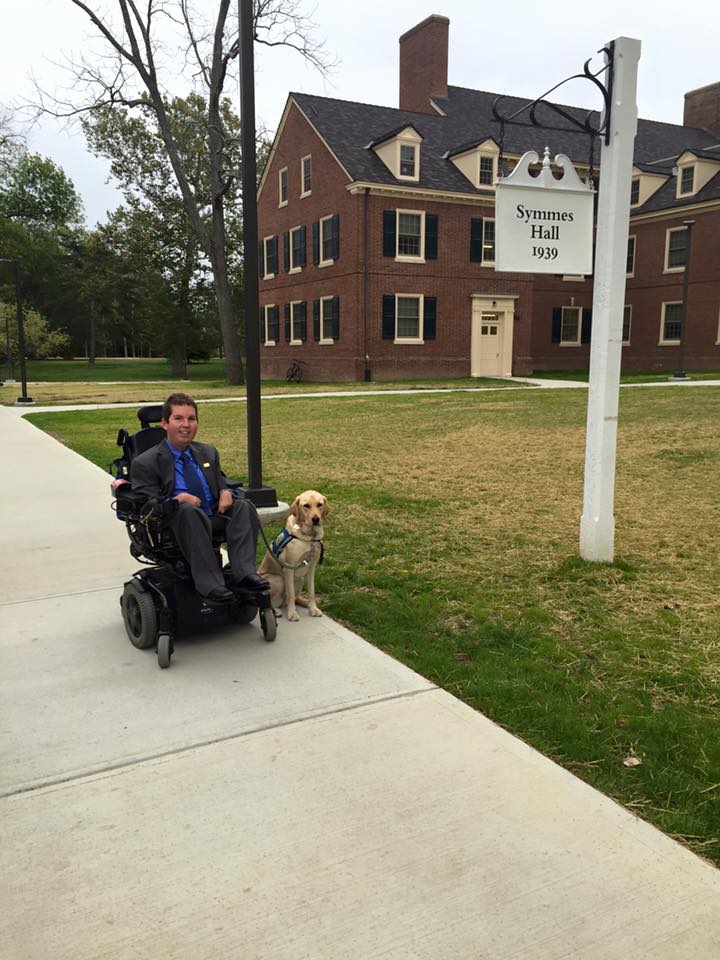 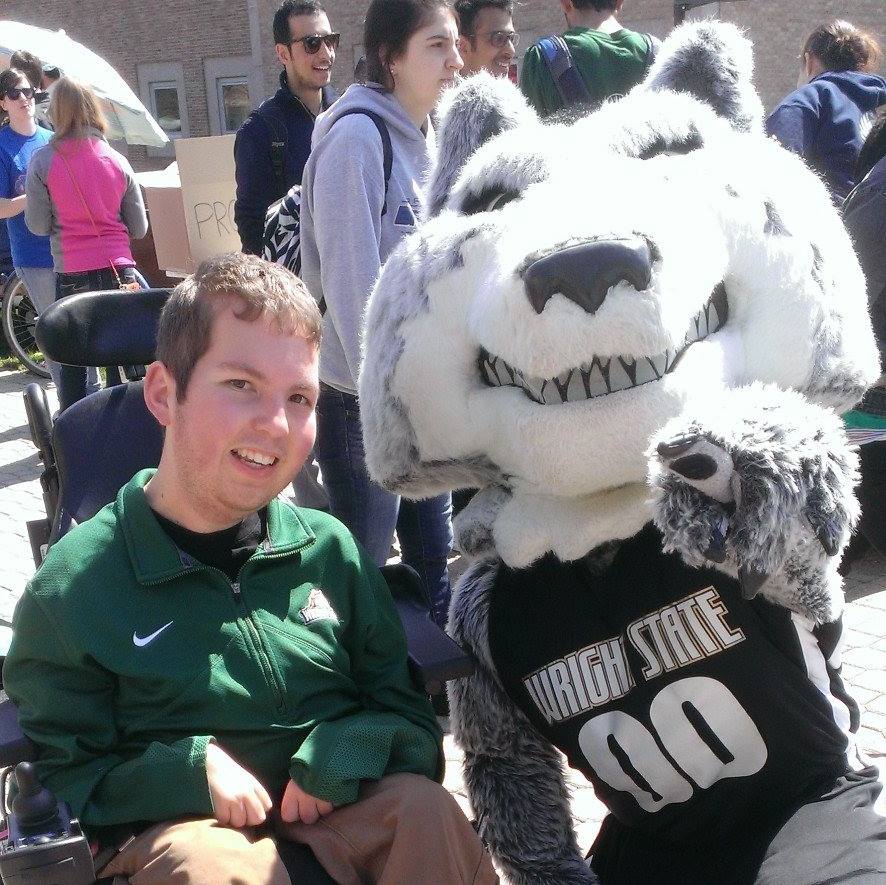 Action Steps
Who are the students on your campus and the prospective students?

What are their needs?

Start small

Don’t be afraid to make mistakes

Remember - it’s all about the students
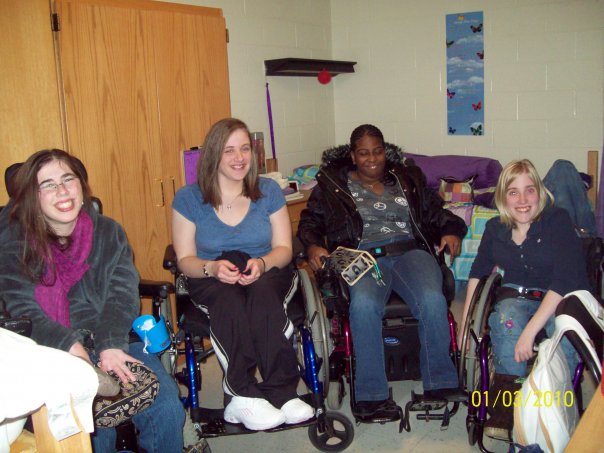 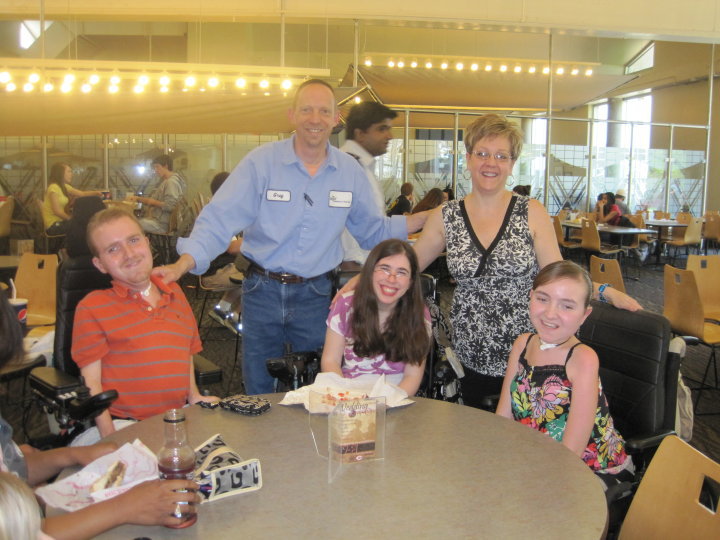 Next Steps
Expanding Adapted Rec & Athletic opportunities

Encouraging SWSPD to become involved in student organizations, SG, RCA, Advisory boards, and student employment 

Increasing scholarships for incoming SWSPD

Increasing study abroad opportunities

Streamlining challenges with Medicaid Waiver programs for out of state SWSPD
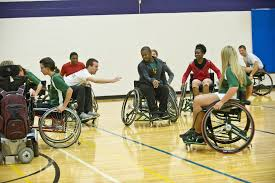 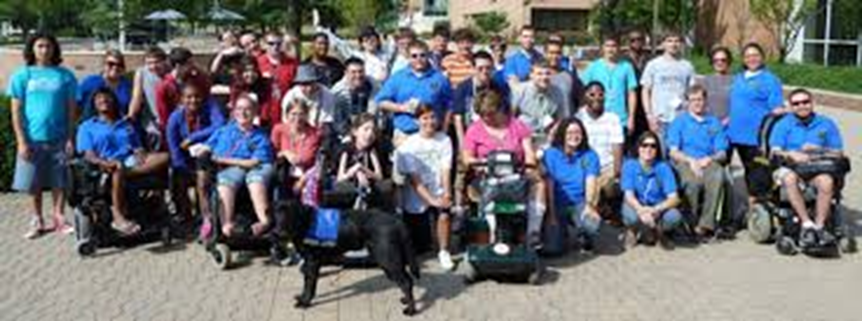 Questions, comments, discussion...
Thank you for
attending!
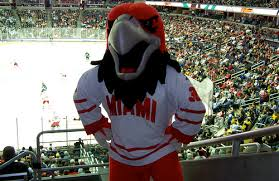 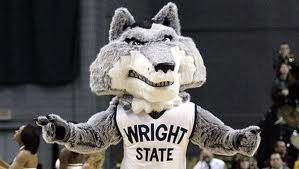